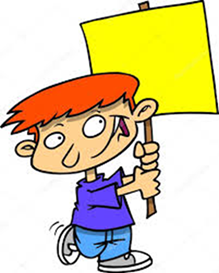 Veliko že znamo …
ZAČETEK
 POVEDI
LASTNA IMENA BITIJ
KAJ PIŠEMO 
Z  VELIKO ZAČETNICO?
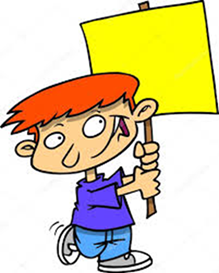 To moramo obdelati do konca. Časa imamo cel teden …
ZEMLJEPISNA LASTNA IMENA
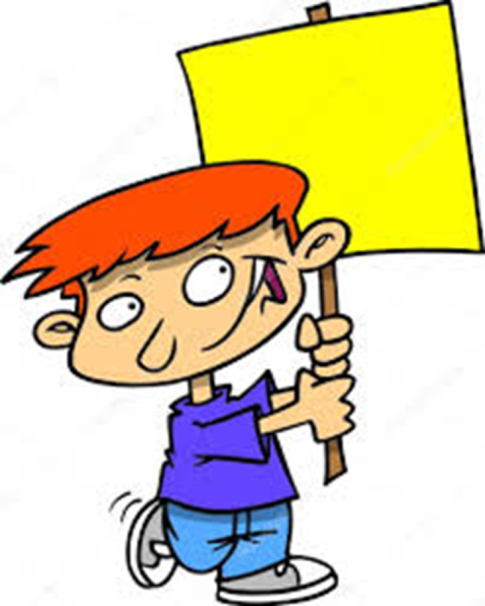 Se še spomniš?
Vsako zemljepisno lastno ime se začne z veliko začetnico (enobesedno in večbesedno).

Če je v imenu več besed, pišemo „neprve“ besede po določenih pravilih.
Najprej preglej, kako ti je šlo pri pisanju  
      krajevnih imen. Črke, ki morajo biti napisane z
      veliko začetnico, so obarvane rdeče.

AJDOVŠČINA
SLOVENJ GRADEC
BAČA PRI MODREJU
LOG NAD ŠKOFJO LOKO
STARA VAS
KANALSKI VRH
SELO
LOG PRI BREZOVICI
GORNJE CEROVO
RIBIŠKO NASELJE
SELO PRI BLEDU
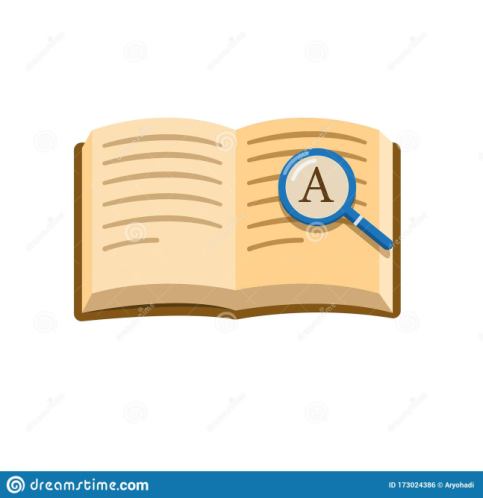 Spoznali smo že pravila
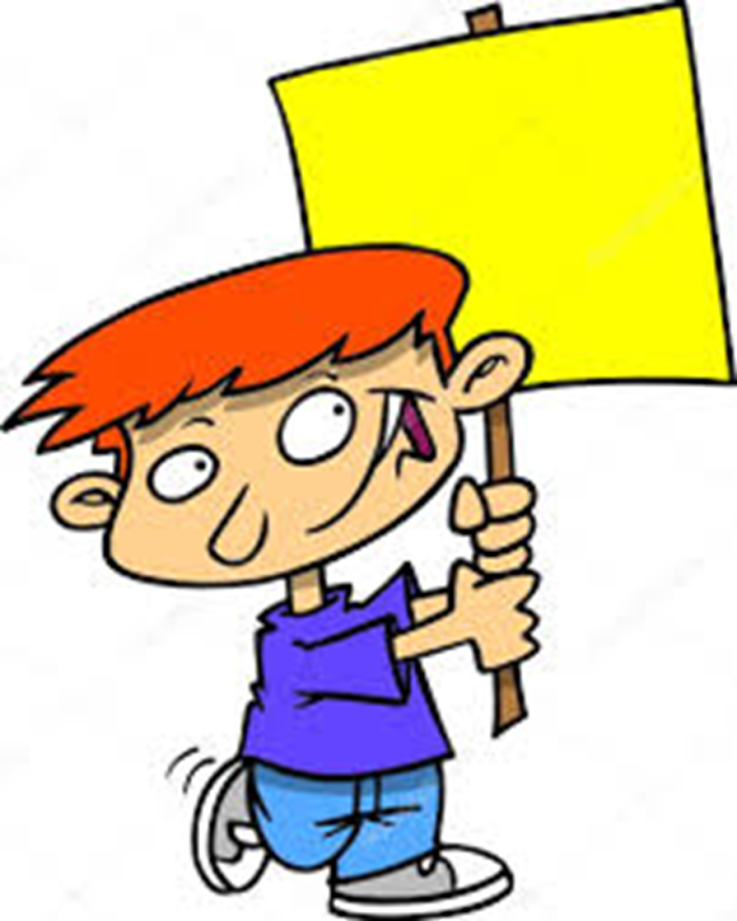 za pisanje imen krajev, 
             zdaj pa
gremo na vsa

ostala …
POMNI: Pri delih krajev (ulice, ceste, trgi) ne veljajo pravila kot za krajevna lastna imena, ampak se te piše kot ostala zemljepisna lastna imena.
Nekrajevna zemljepisna lastna imena so vsa zemljepisna lastna imena, ki ne poimenujejo naselij (mest, vasi, zaselkov).
IMENA VZPETIN, DOLIN, PLANOT, JAM …
NEKRAJEVNA ZEMLJEPISNA LASTNA IMENA
IMENA VOD (REK, MORIJ, JEZER, OCEANOV …)
IMENA DELOV KRAJEV (ULIC, CEST, TRGOV …)
IMENA DRŽAV, CELIN …
Ponovimo: 
Če je nekrajevno zemljepisno lastno ime 
enobesedno (iz ene besede), 
ga pišemo vedno z veliko začetnico.
Sabotin Nanos 
Vilenica
Soča
Bežigrad
Slovenija
Evropa
Pravila za pisanje večbesednih nekrajevnih zemljepisnih lastnih imen:

Prvo besedo pišemo vedno z veliko začetnico.
Neprve besede po navadi pišemo z malo začetnico (vrh, dolina, planota, jama, ulica, cesta, trg, jezero, morje …).
Veliki vrh
Vipavska dolina
Banjška planota
Postojnska jama
Jadransko morje
Blejsko jezero
Atlantski ocean
Kidričeva ulica
Grajska cesta
Bevkov trg
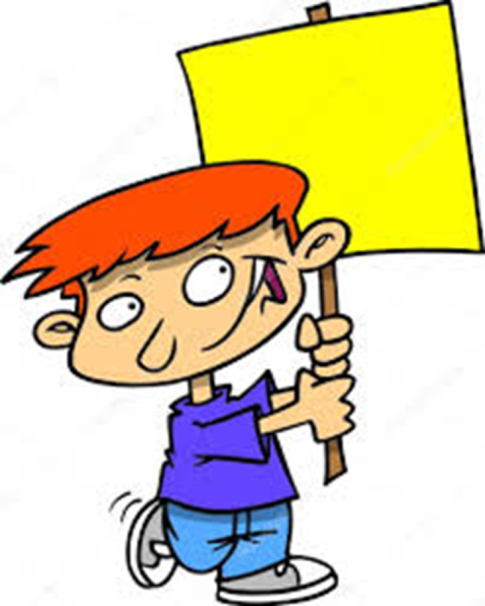 Vrh, dolina, planota, jama, ulica, cesta, trg, jezero, morje … so
poimenovanja na splošno ─ niso lastna
       imena.
Neprve besede pišemo z veliko začetnico samo,  če so že same lastno ime 
(če ne gre za poimenovanje na splošno).
Julijske Alpe
Sava Bohinjka
Ulica Vinka Vodopivca
Cesta Petra Skalarja
Trg Franca Fakina
Velika Britanija
Z malo začetnico pišemo tudi kratke neprve besede, 
s katerimi povemo, kje nekaj leži (na, v, k, za …).
Cesta na Rožnik
Cesta v hrib
Ulica borcev za severno mejo
Pot k studencu
Pot za Brdom
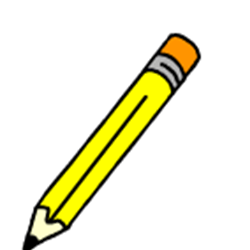 Zapiši v zvezek:
POMNI: Pri delih krajev (ulice, ceste, trgi) ne veljajo pravila kot za krajevna lastna imena, ampak se te piše kot ostala zemljepisna lastna imena.
Pravila za pisanje nekrajevnih zemljepisnih lastnih imen (vzpetin, dolin, planot, jam, voda, delov krajev, držav, celin):

Prvo besedo pišemo vedno z veliko začetnico.
Neprve besede po navadi pišemo z malo začetnico 
(vrh, dolina, planota, jama, ulica, cesta, trg, jezero, morje …).

Primeri: Veliki vrh, Vipavska dolina, Banjška planota, Postojnska jama, Jadransko morje, Blejsko jezero, Kidričeva ulica, Grajska cesta, 
Bevkov trg …

Neprve besede pišemo z veliko začetnico samo, če so že same lastno ime (če ne gre za poimenovanje na splošno). 

Primeri: Julijske Alpe, Sava Bohinjka, Ulica Vinka Vodopivca, 
Cesta Petra Skalarja, Trg Franca Fakina, Velika Britanija …

Z malo začetnico pišemo tudi kratke neprve besede, 
s katerimi povemo, kje nekaj leži (na, v, k, za …).

Primeri: Cesta na Rožnik, Cesta v hrib, Ulica borcev za severno mejo, 
Pot k studencu, Pot za Brdom …
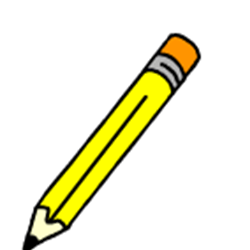 1. Napisana zemljepisna lastna imena prepiši s pisanimi črkami.

ŠKOCIJANSKE JAME
SNEŽNIŠKA PLANOTA
ERJAVČEVA ULICA
ZDRUŽENE DRŽAVE AMERIKE
SOŠKA DOLINA
KAMNIŠKO SAVINJSKE ALPE
CELJSKA KOTLINA
TRNOVSKI GOZD
ULICA MARIJA KOGOJA
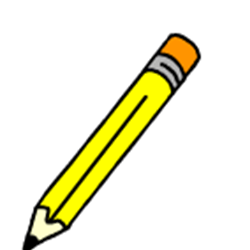 1. Podčrtaj tista zemljepisna lastna imena, ki poimenujejo kraje.
Kanalski Vrh
Sinji vrh
Sladki Vrh
Konjiška gora
Kranjska Gora
Rožna Dolina
Logarska dolina
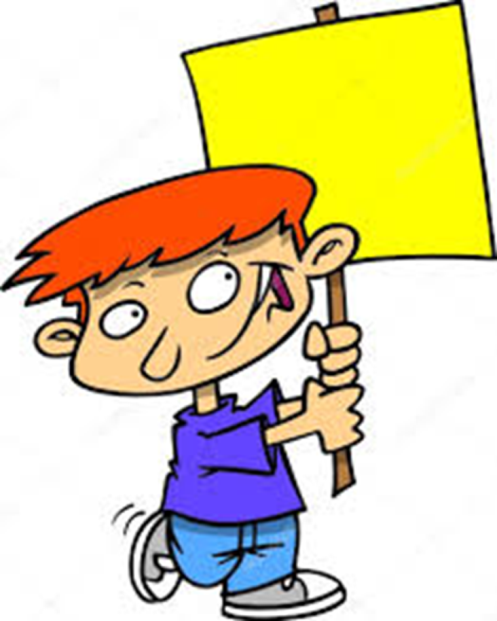 Ker krajev morda ne poznaš, si pomagaj s pravili za pisanje večbesednih
              zemljepisnih 
               lastnih imen.  
                Rešitve dobiš
                      prihodnjič ...